Формирование функциональной грамотности на уроках английского языка на примере упражнений из УМК «Spotlight» для 5-11 классов, авторы Ю.Е.Ваулина, Д.Дули, О.Е.Подоляко, В.Эванс
Учитель английского языка 
 I кв. категории
МБОУ шк. с. Чернышевка
Малахова Олеся Андреевна
Формирование функциональной грамотности на уроках английского языка.
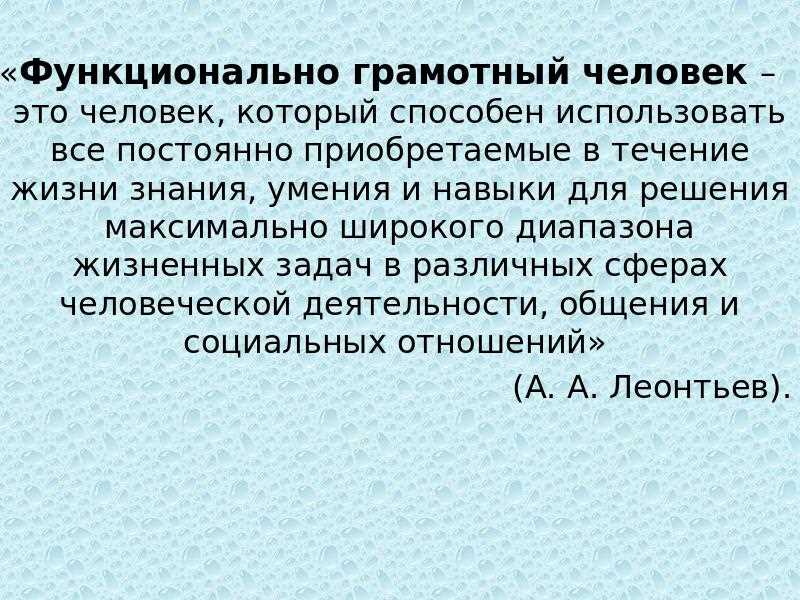 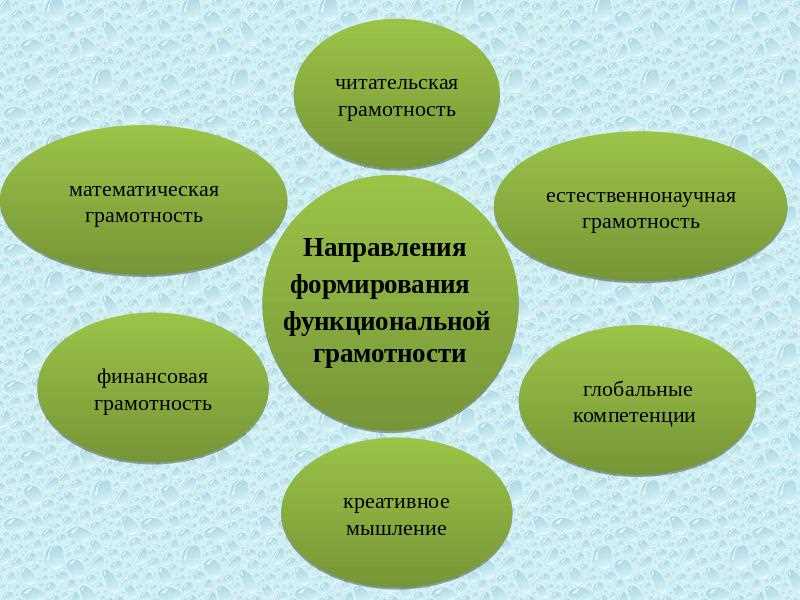 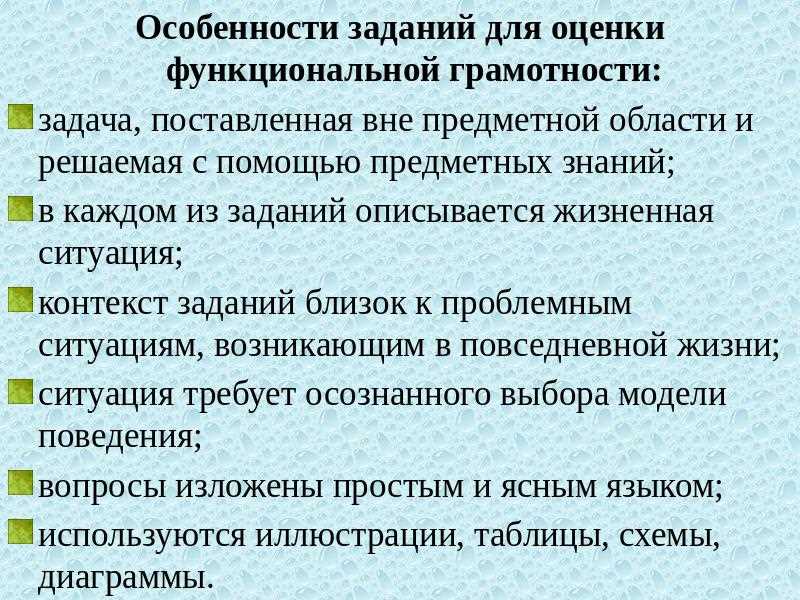 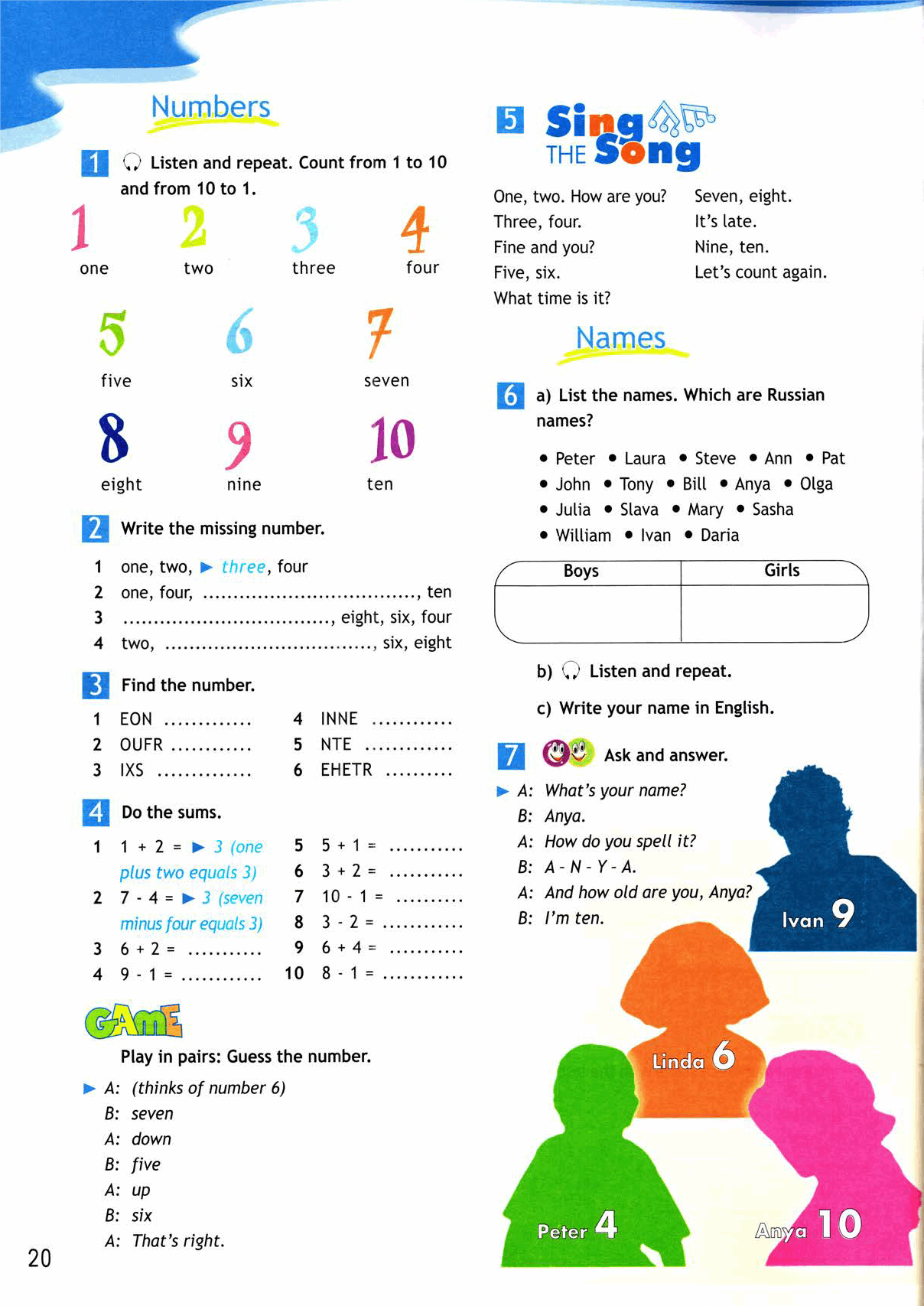 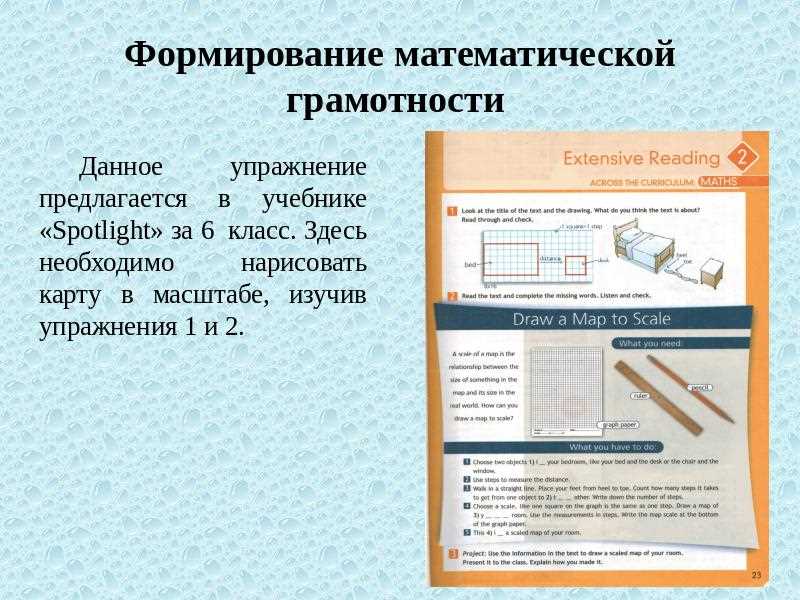 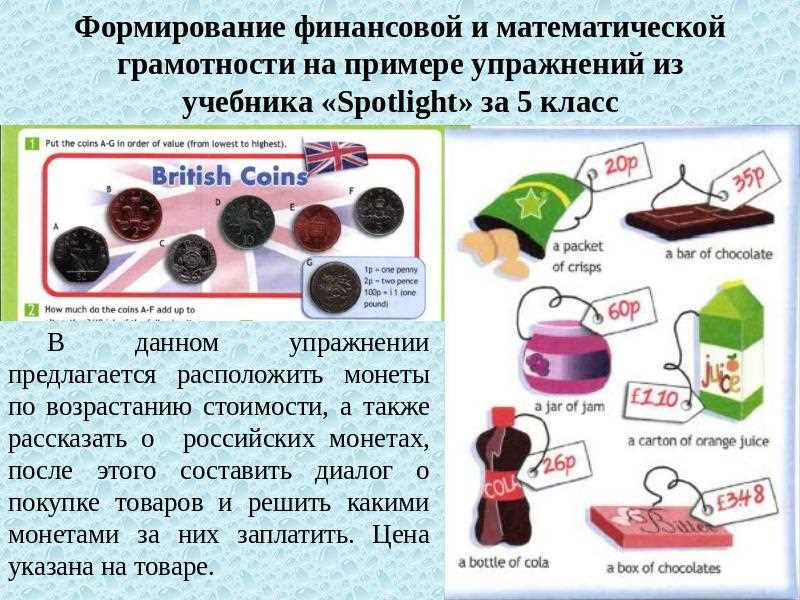 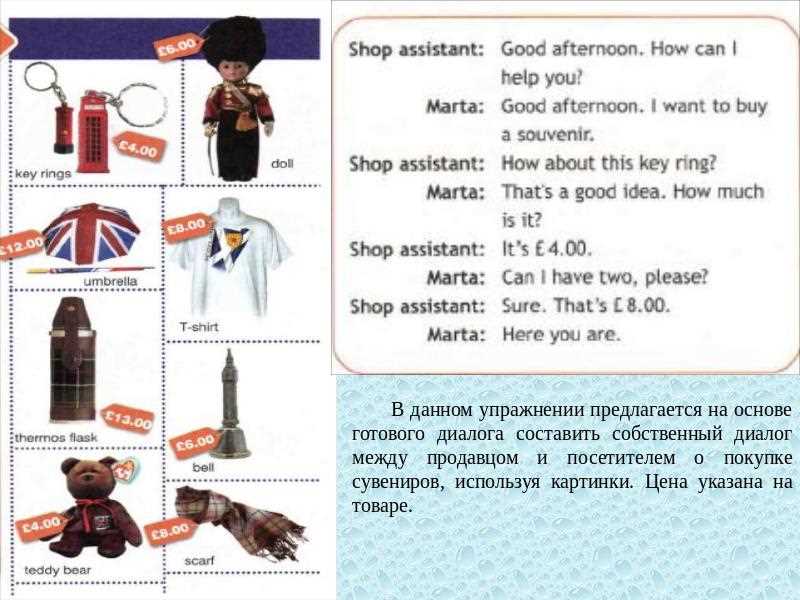 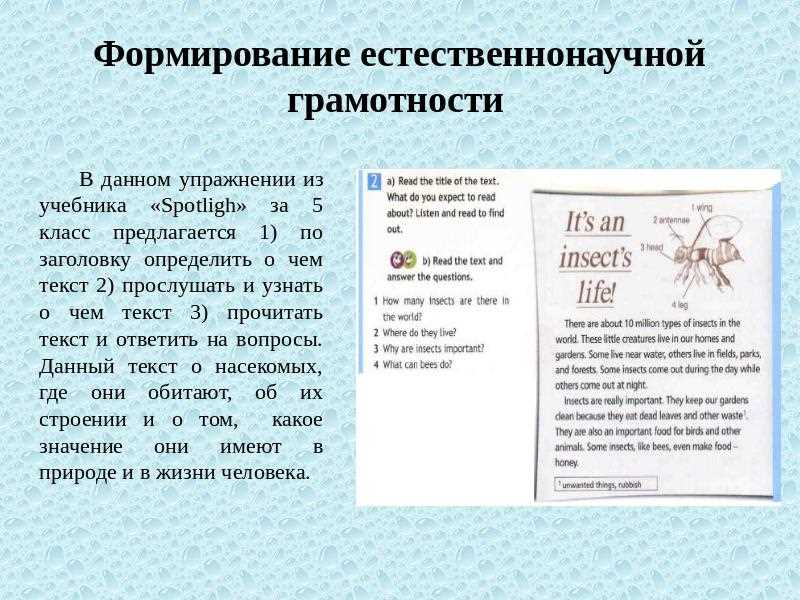 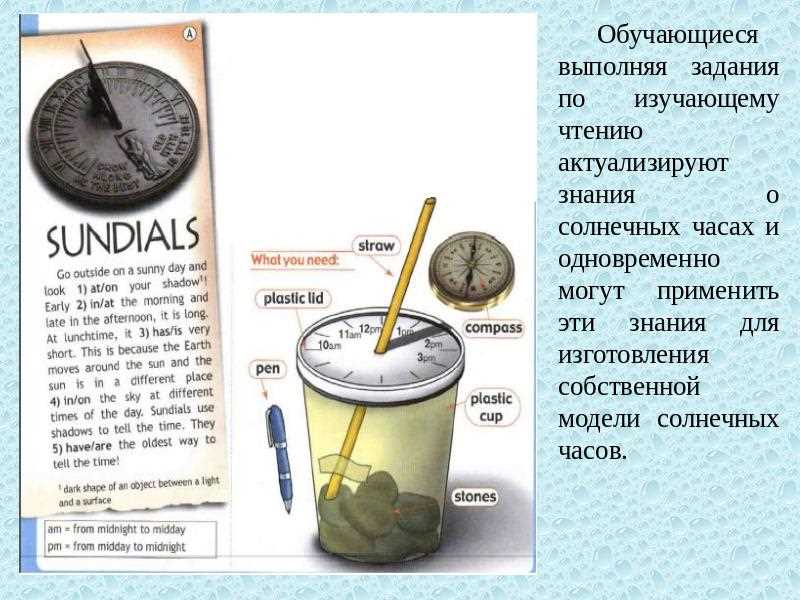 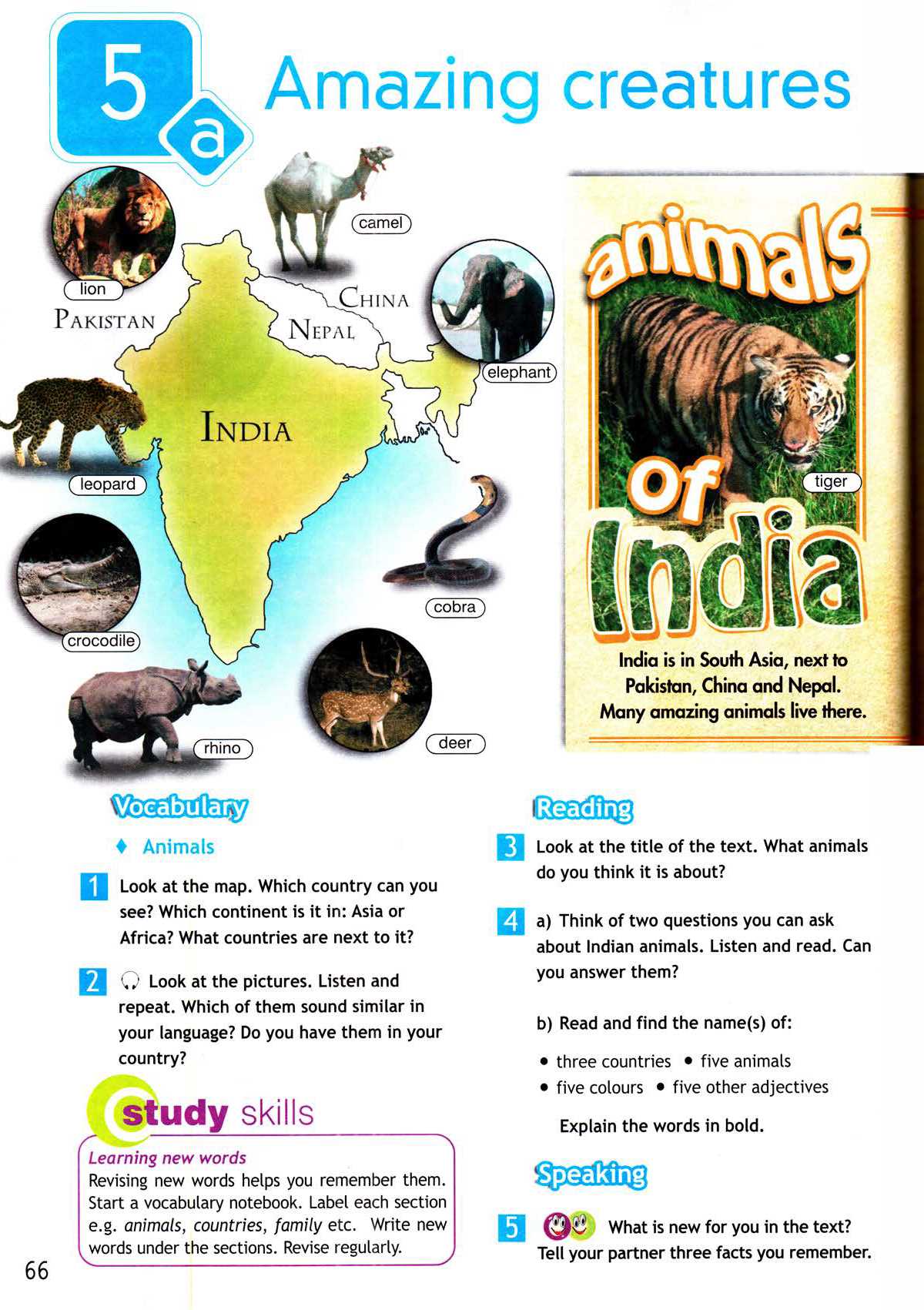 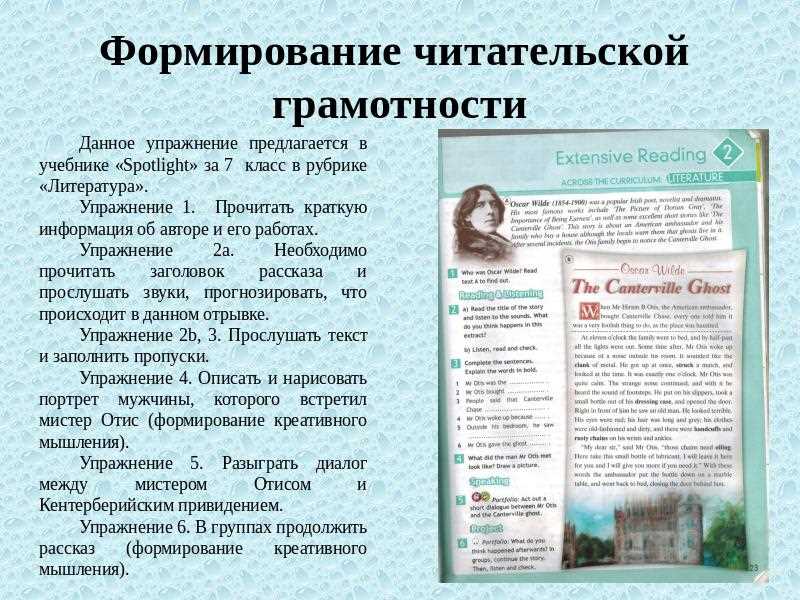 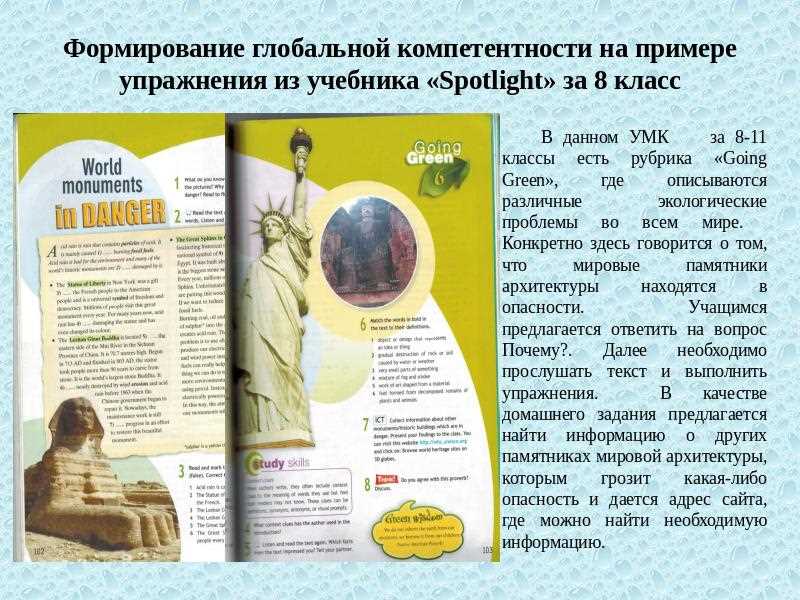 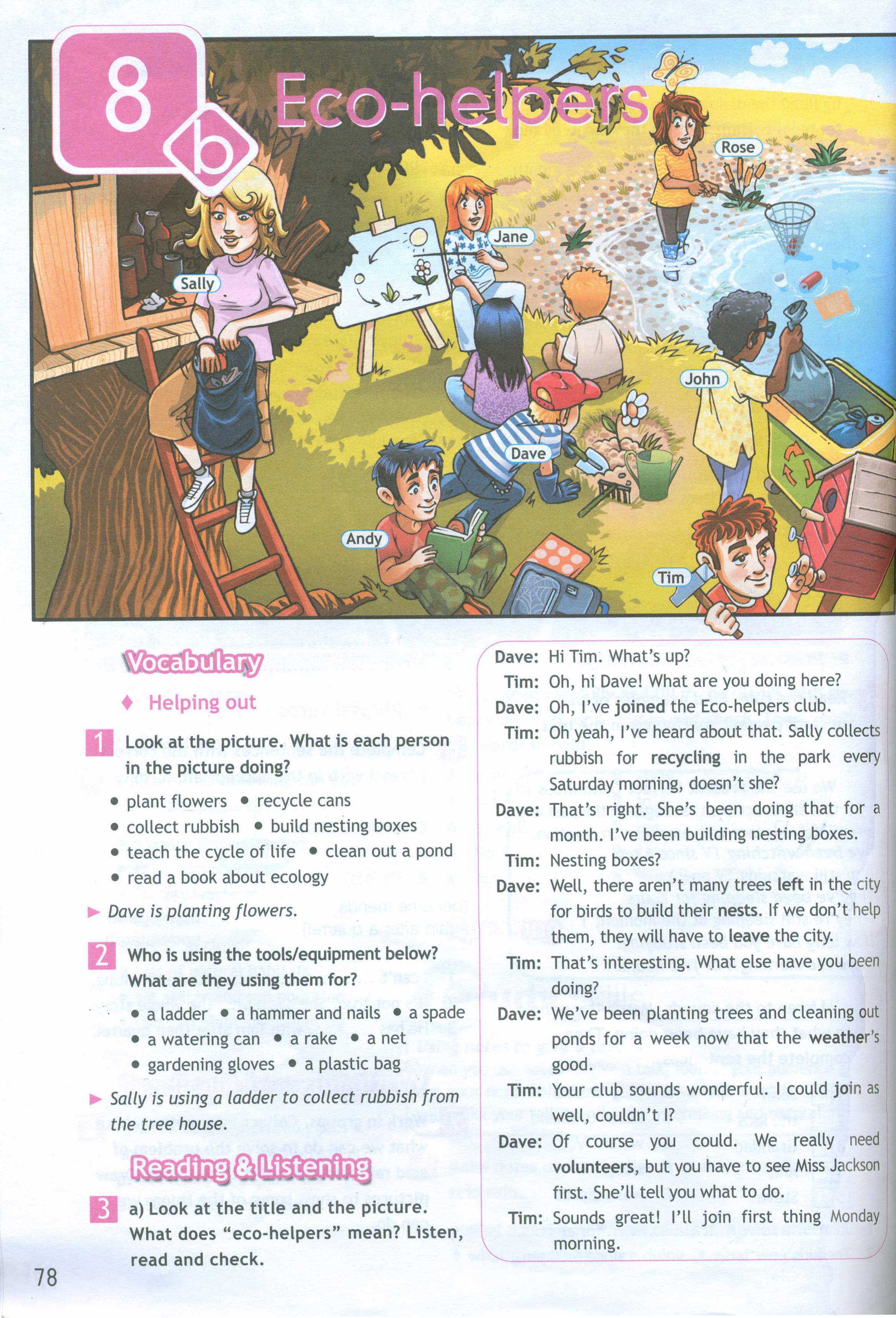 Лепбук, интерактивная тетрадь. Это итоговое задание в котором можно проследить все аспекты функциональной грамотности и провести рефлексию по изученному модулю .
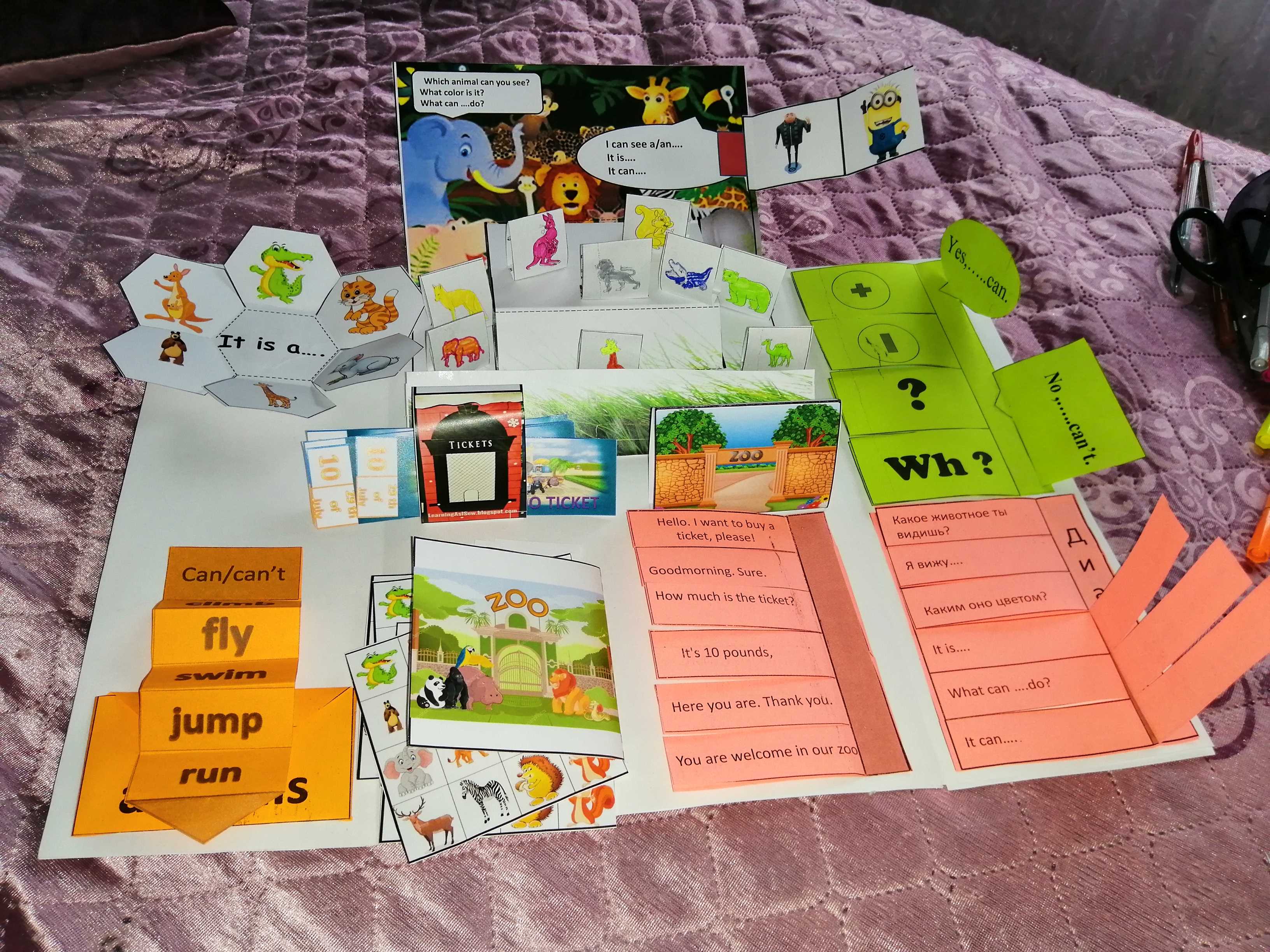 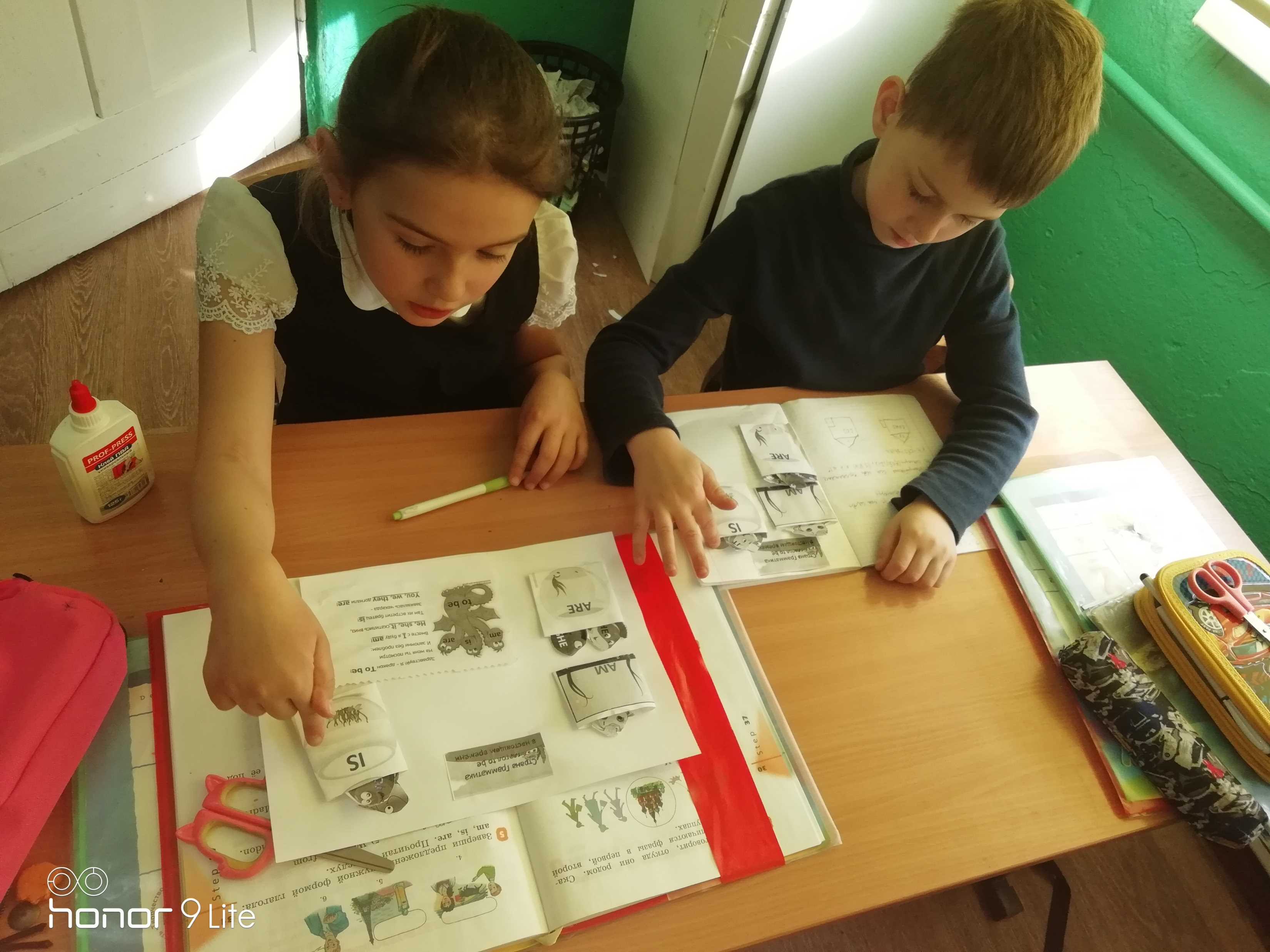 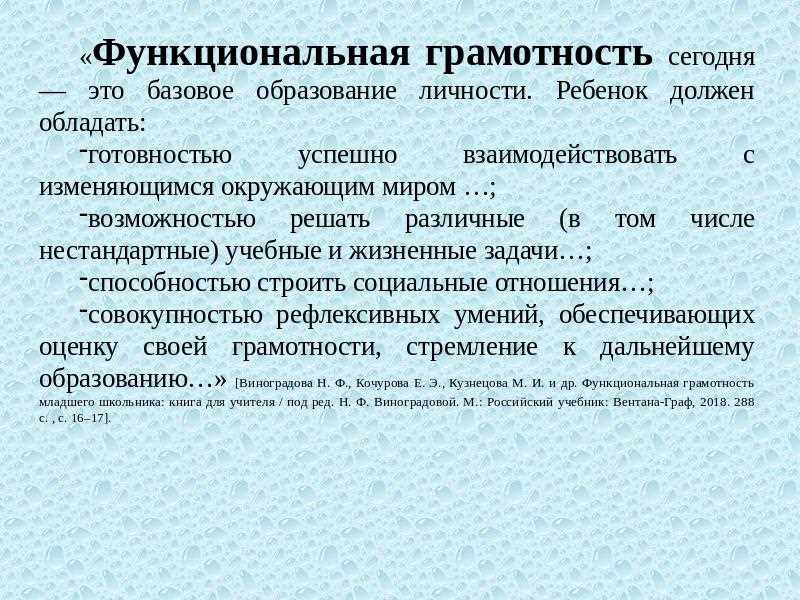 Спасибо за внимание.